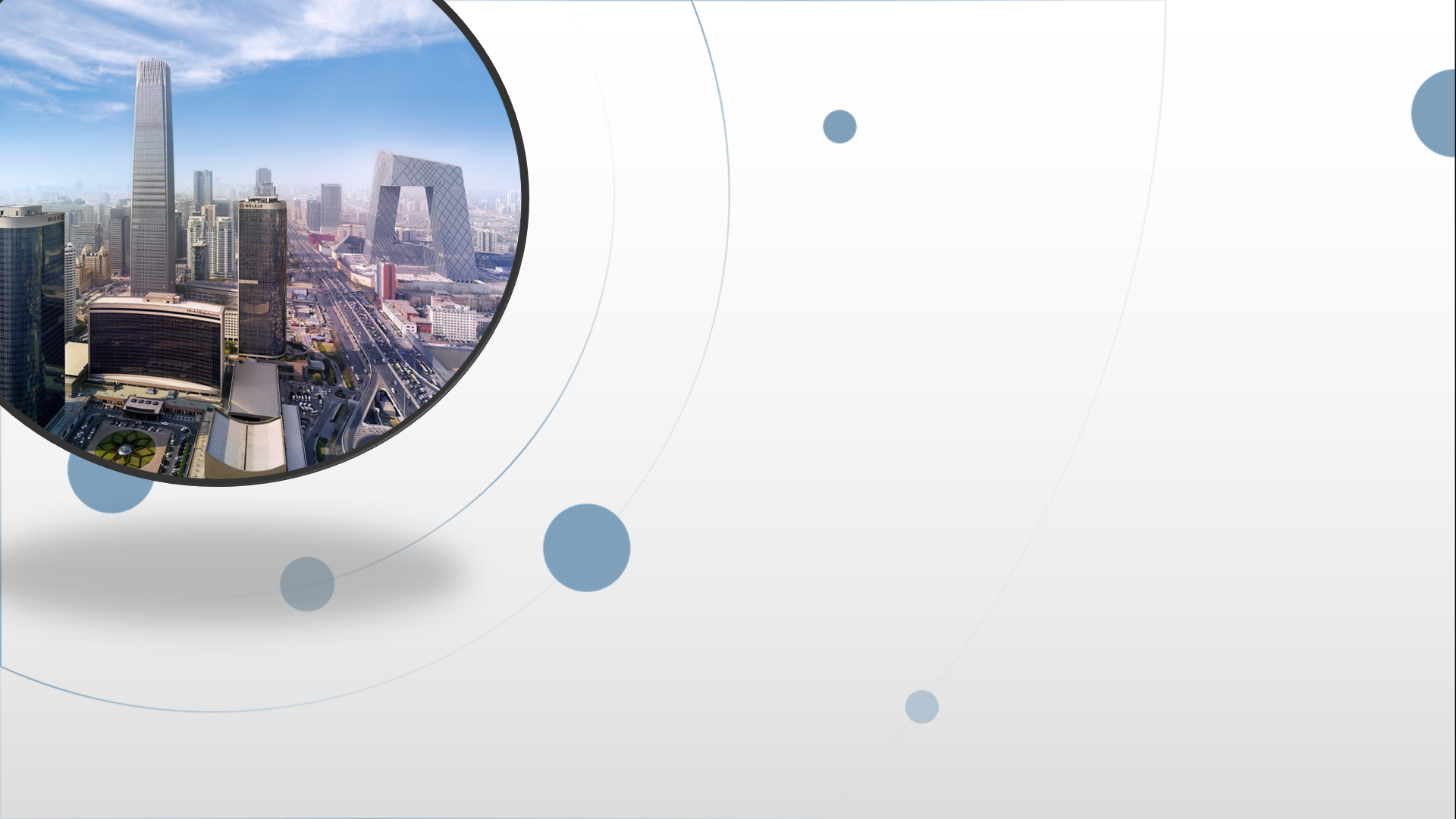 朝阳区线上课堂·高一年级数学
6.4.1-6.4.2平面向量的应用
北京中学         洪朝晖
任务一、向量方法解决几何问题的方法及步骤
利用向量解决平面几何问题时，有两种思路：
一种思路是选择一个基底(选择的基底的长度和夹角是已知的，方便计算)，利用基向量表示相关的向量；
另一种思路是建立坐标系，求出题目中涉及到的向量的坐标．
这两种思路都是通过向量的计算获得几何命题的证明．
例1.如图，已知平行四边形ABCD，你能发现对角线AC和BD的长度与两条邻边AB和AD的长度之间的关系吗？
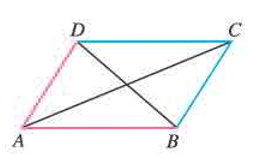 第一步：建立平面几何与向量的关系，用向量表示问题中的几何元素，将平面几何问题转化为向量问题
第二步：通过向量运算研究几何元素之间的关系
第三步：把运算结果“翻译” 成几何关系
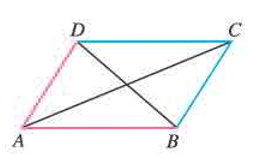 小结：
（1） 向量法解决平面几何问题的思路：
“形到向量→向量的运算→向量和数到形”
（2）用向量方法处理平面几何问题的步骤
     ① 建立平面几何与向量的联系，用向量表示问题中涉及的几何元素，
          将平面几何问题转化为向量问题；
② 通过向量运算，研究几何元素之间的关系；
③ 把向量的运算结果“翻译”成平面几何的形式．
问题4   如何求线段AB的长度？
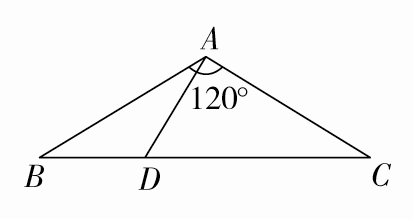 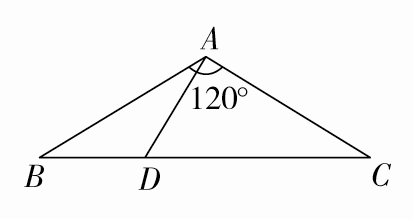 O
思考：本题还能用其他方法求解吗？
小结：向量法求解平面几何问题，当题目中给出两边及其夹角时，可以作为基底，将其它涉及的量用基底表示，通过向量运算求解；对于几何中的特殊图形，如矩形、直角三角形、等腰三角形等图形可建立坐标系，通过向量坐标运算进行求解。
二、向量在物理中的应用
向量在物理中的应用，实际上是先把物理问题转化为向量问题，然后通过向量的运算解决转化而得到的向量问题，最后再用所得的结果解释物理现象。下面通过实例来具体分析向量在解决物理问题中的应用。
例3．在日常生活中我们有这样的经验：两个人共提一个旅行包，两个拉力夹角越大越费劲；在单杆上做引体向上运动，两臂夹角越小越省力，你能从数学角度解释这种现象吗？
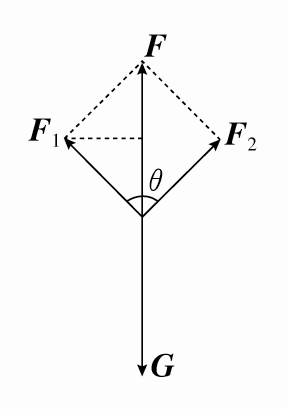 分析：不妨来研究共提旅行包的情况。如图，设作用在旅行包上的两个拉力分别为F1，F2，为方便起见不妨设|F1|＝|F2|，其夹角为θ，旅行包所受重力为G.
解析(1)如图，由向量平行四边形法则和力的平衡得F1＋F2＋G＝0，设F1，F2的合力为F，则F＝－G.
由F1＋F2＝F且|F1|＝|F2|，|F|＝|G|，
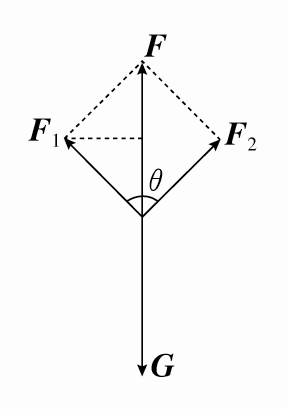 同理，在单杆上做引体向上运动，两臂夹角越小越省力.
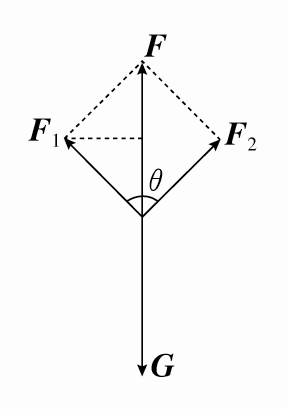 你还能举出一些用向量知识求解物理中的问题吗？
如：船在河中行驶速度、力对物体做功等。
用向量方法解决物理问题的一般思路：
①问题转化，即把物理问题转化为向量问题；
②求解向量问题，建立以向量为载体的数学模型，通过向量运算解决转化而得到的向量问题；
③解释问题，用数学模型的解来解释问题中所反映的物理现象．
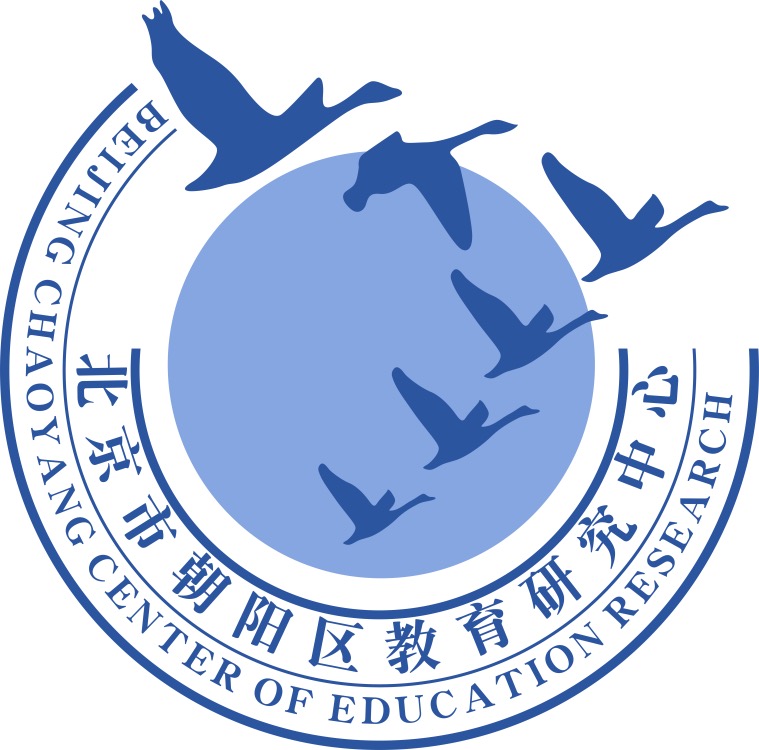 谢谢您的观看
北京市朝阳区教育研究中心  制作